This is for you.
Rules
Each group of students gets a set of cards.  

A student will secretly choose a card and put it in the gift box.  

They will give the gift to the other students saying, “This is for you.”

The students receiving the gift will make a guess, by saying, “Is it a _________?”

Finally, the gift is revealed and the students that guessed correctly receive a point.
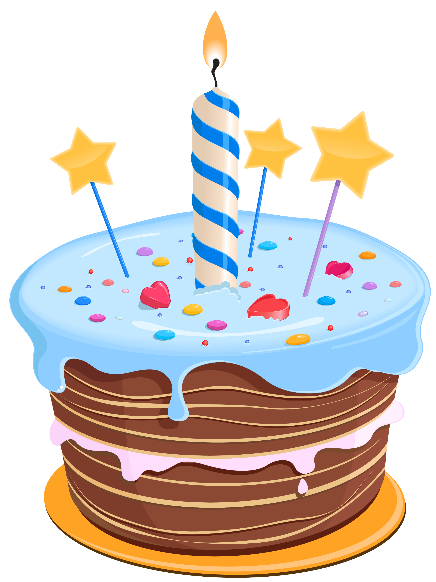 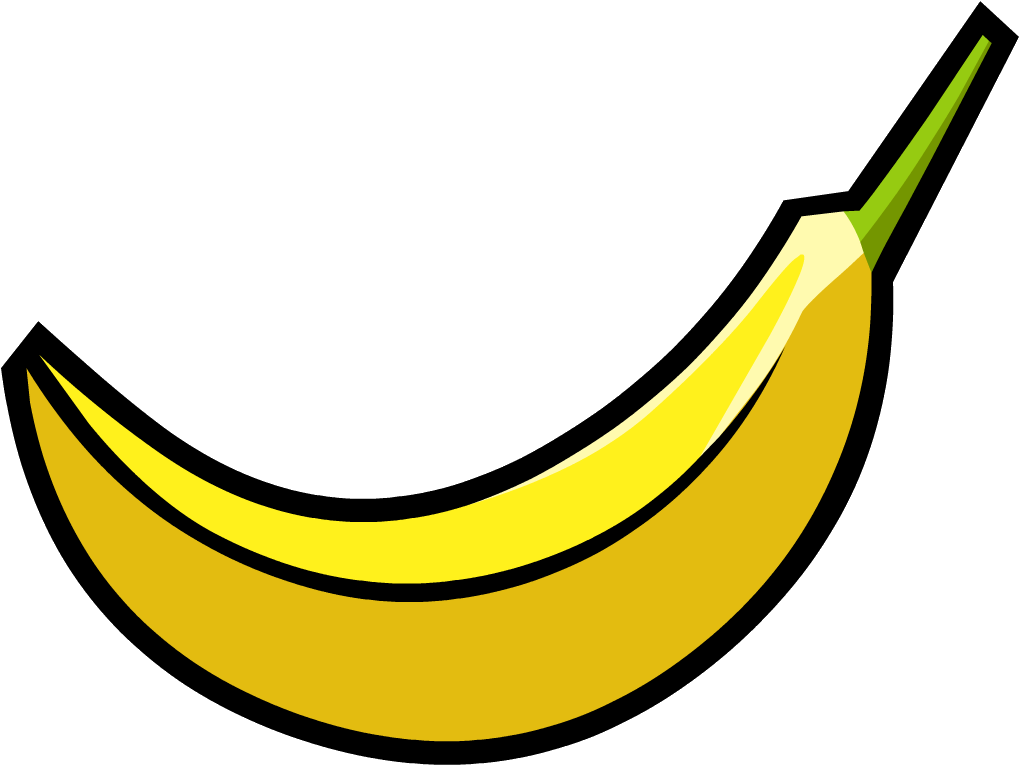 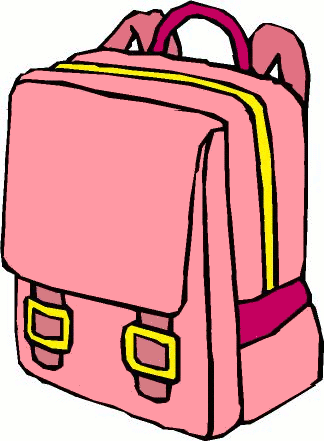 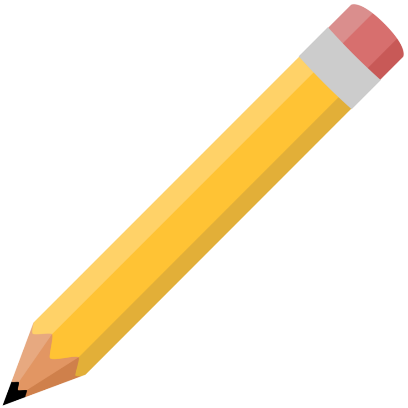 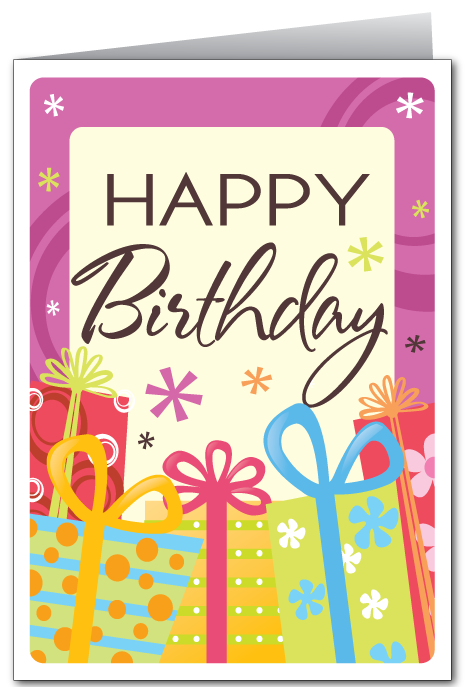 Bag
apple
Ruler
Pencil
Cap
Card
cup
book
Cake
Banana
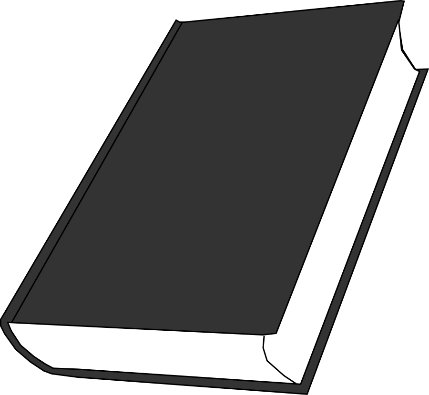 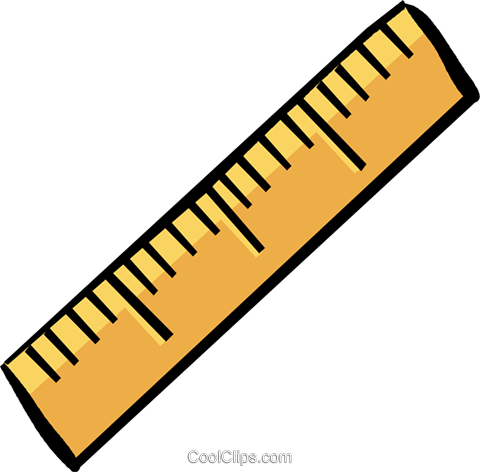 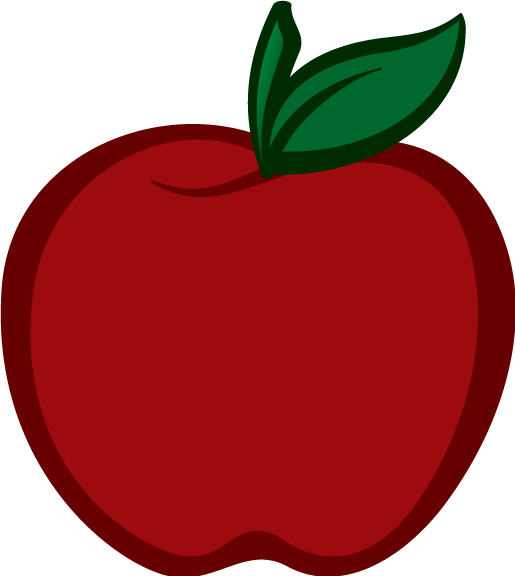 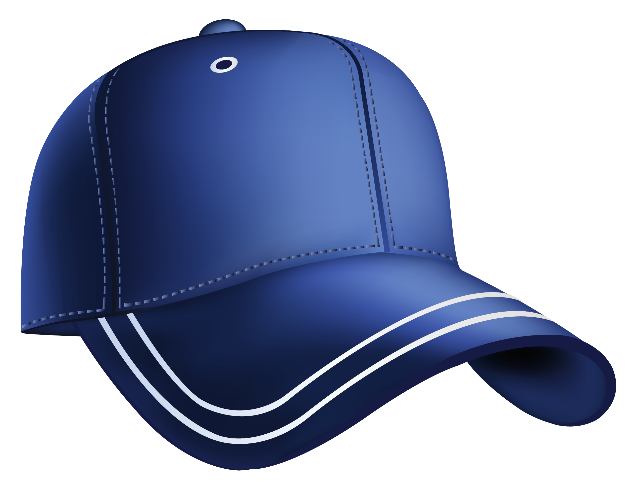 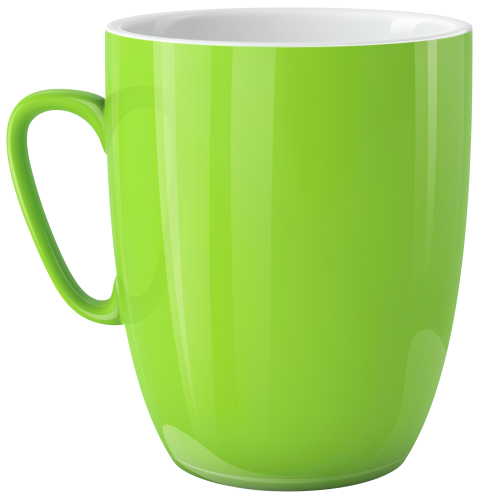 Choose a Card.
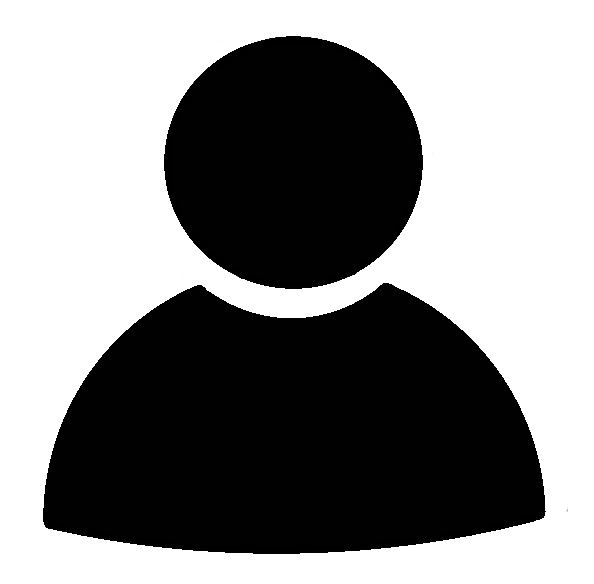 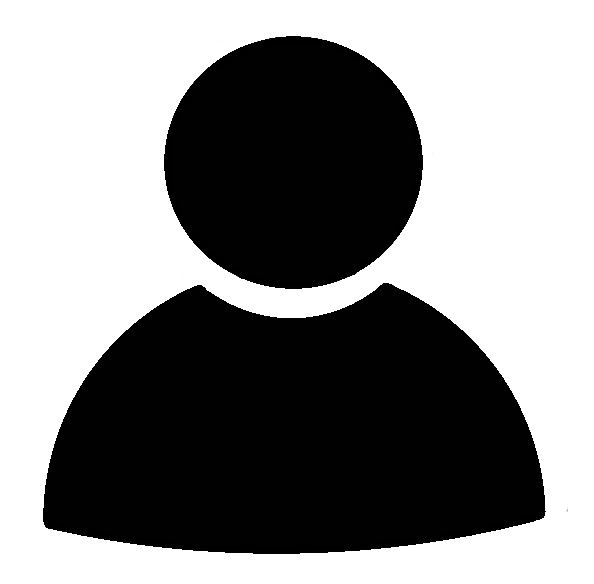 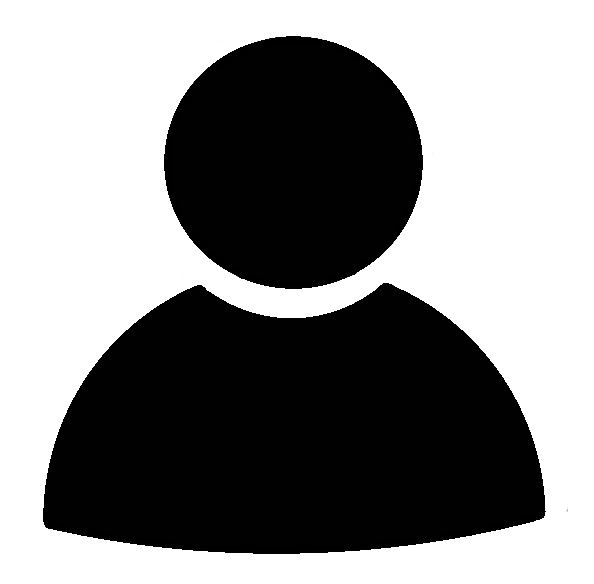 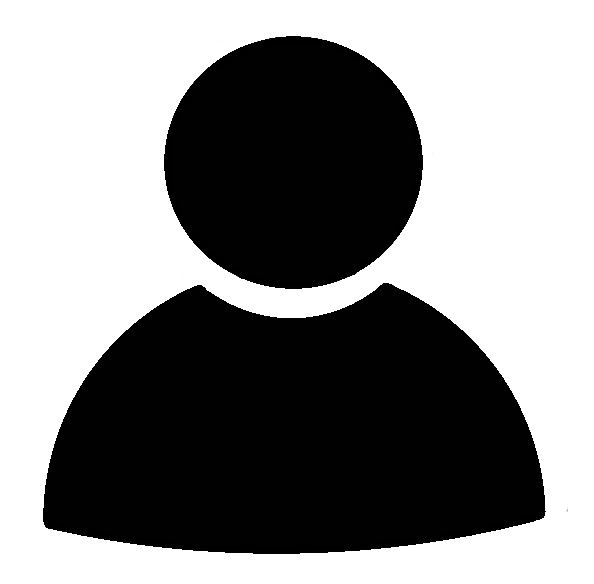 Put it in the box.
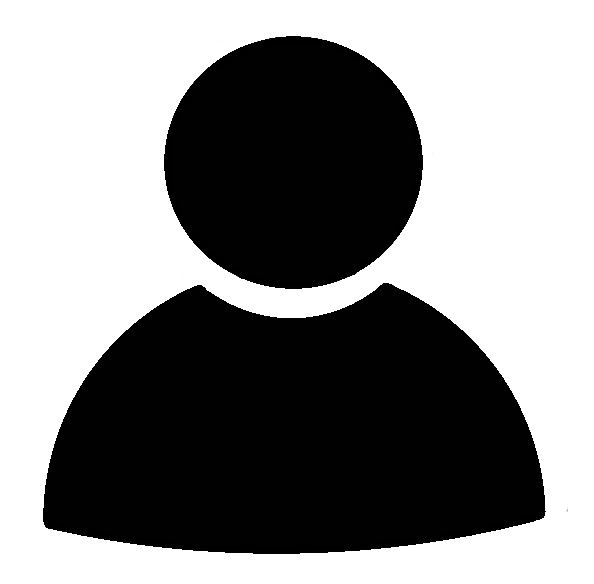 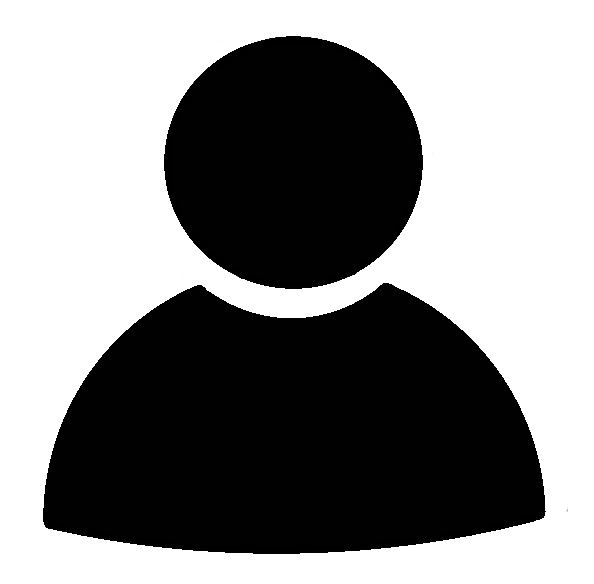 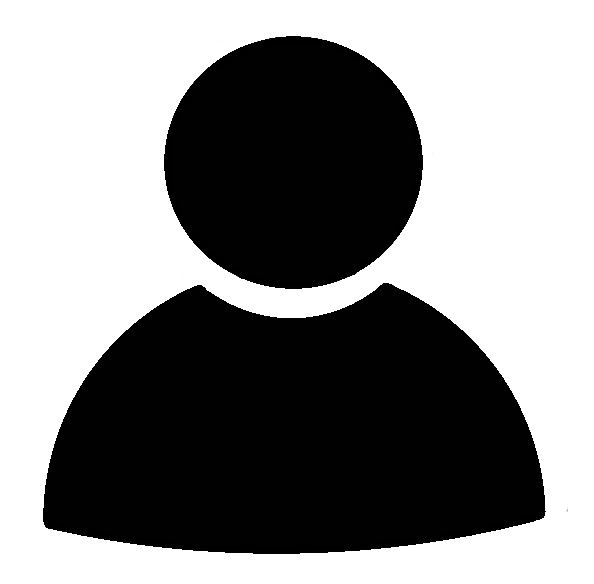 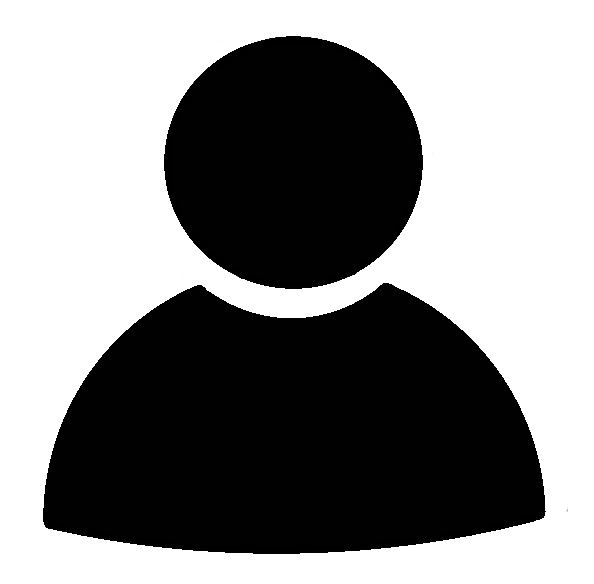 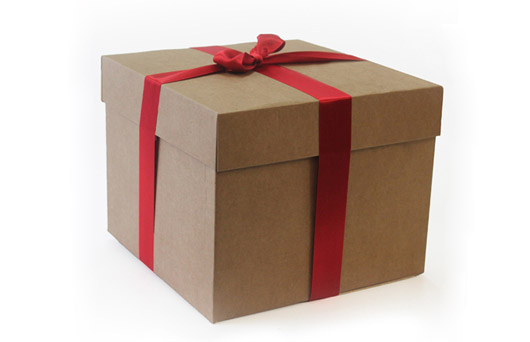 Happy birthday.  
This is for you.
Give the gift
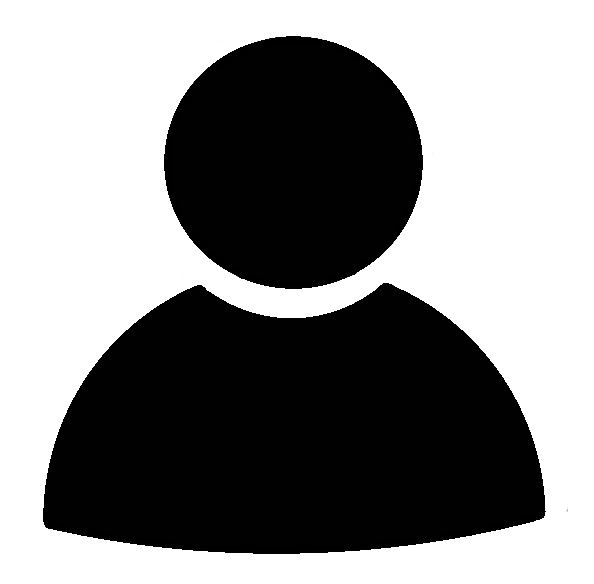 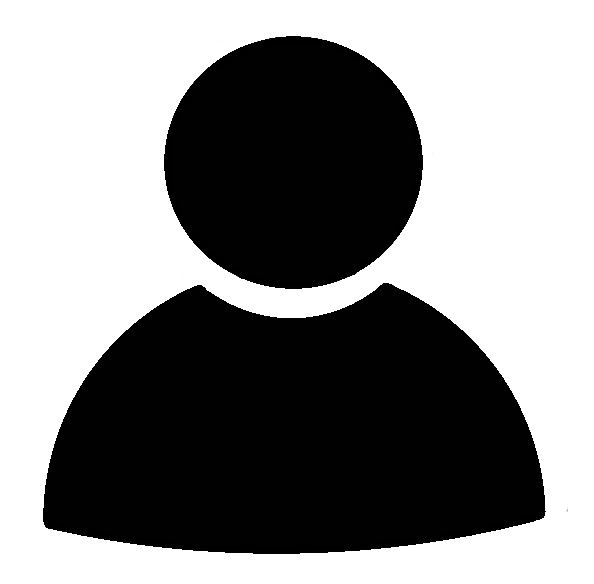 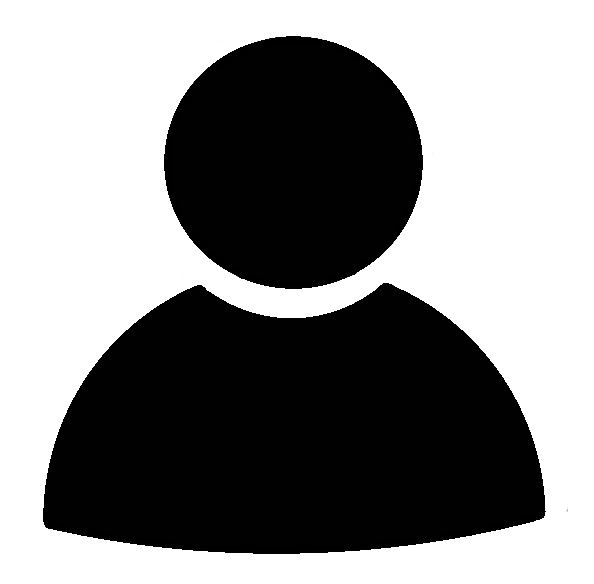 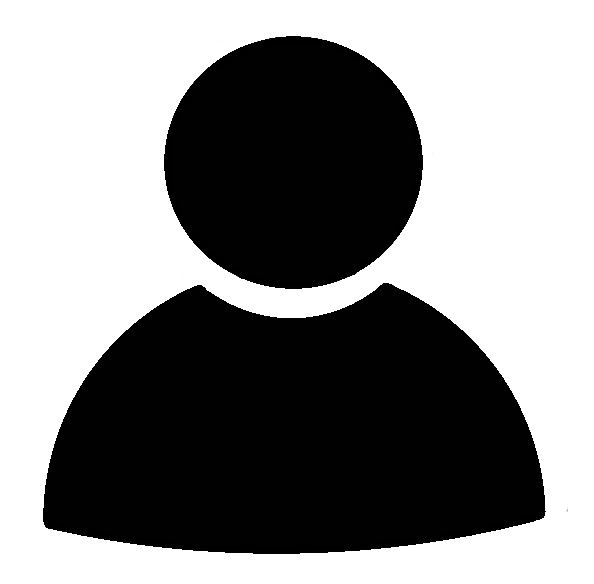 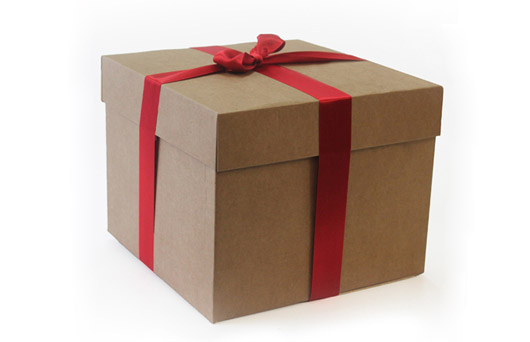 Is it a cap?
Guess…
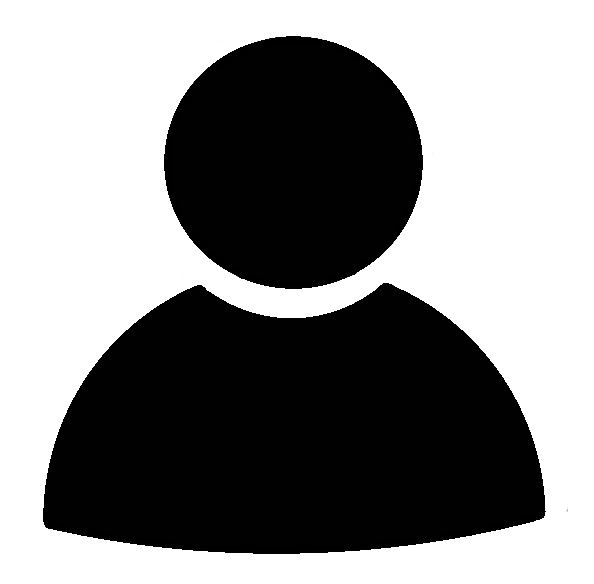 Is it a ruler?
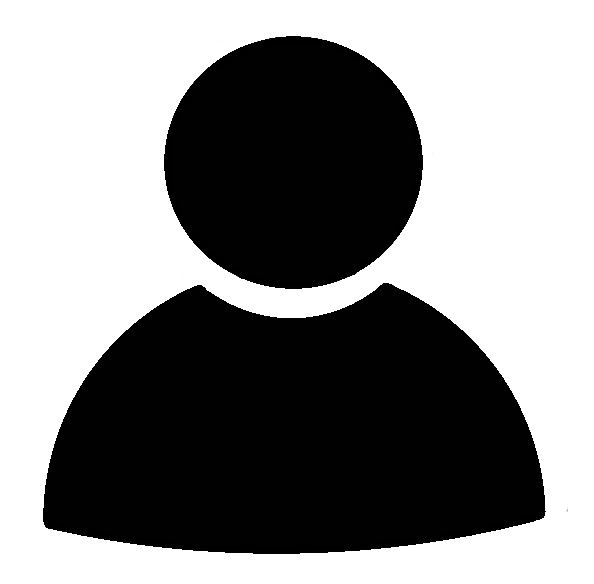 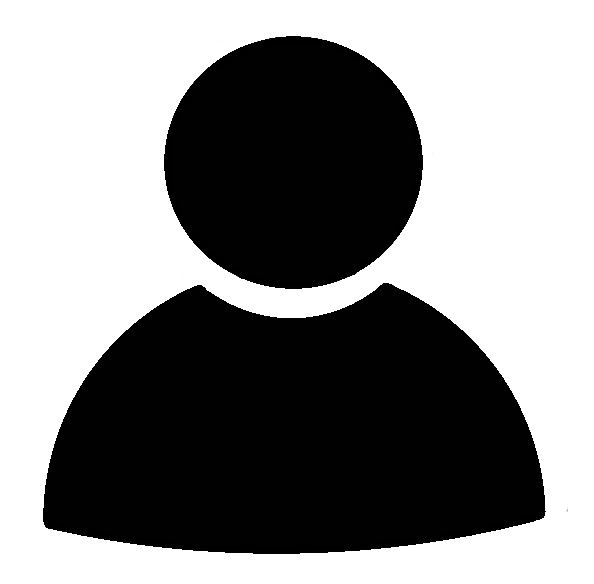 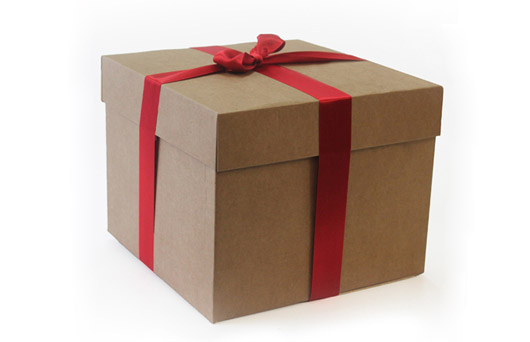 Is it an apple?
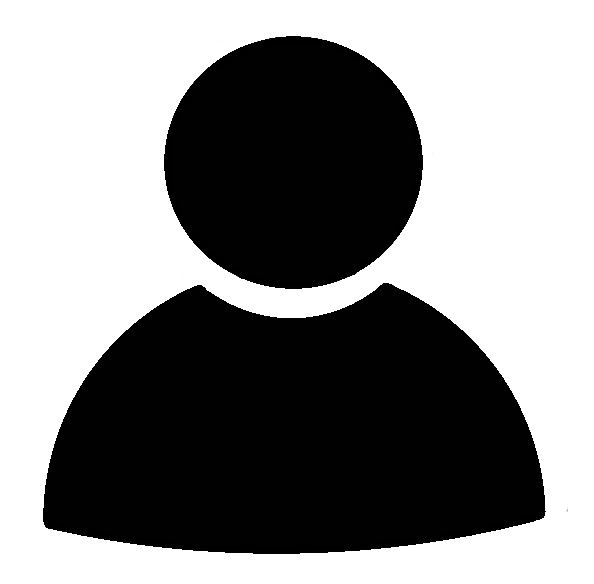 Open the gift.
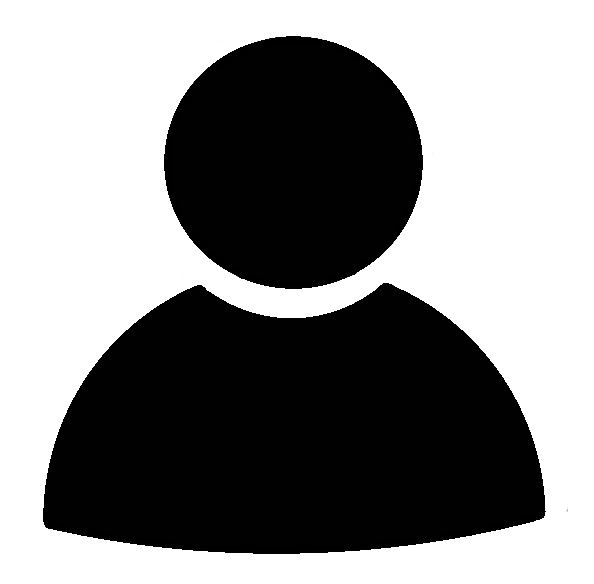 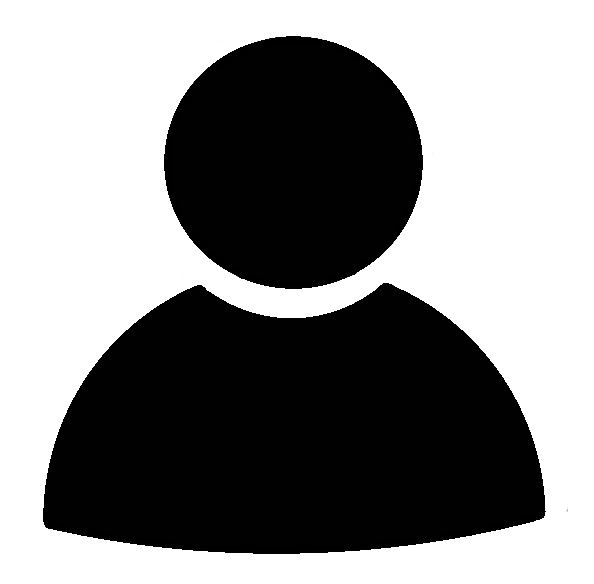 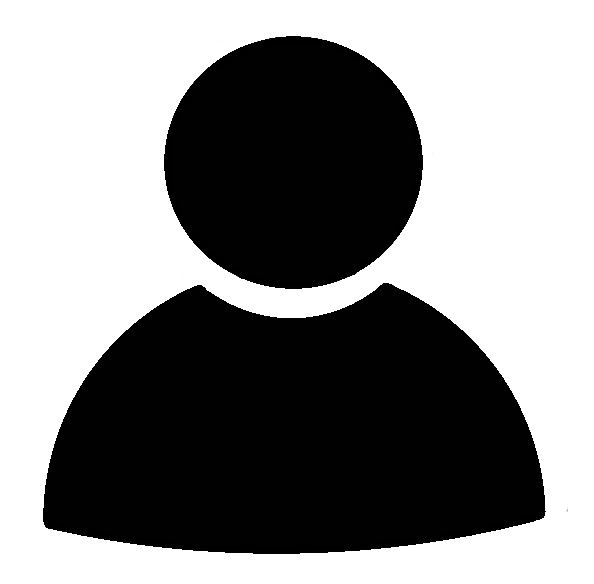 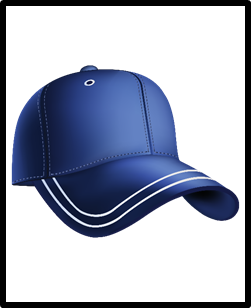 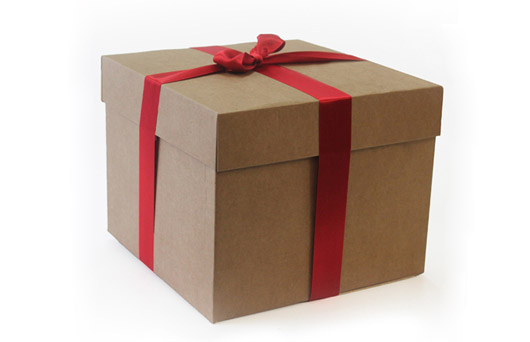 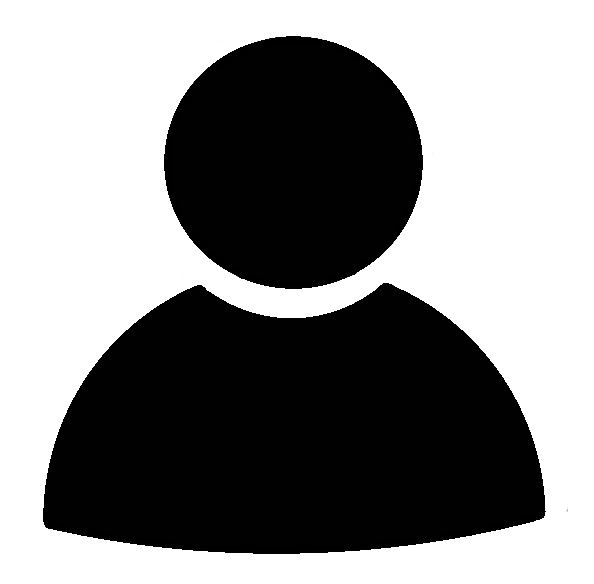 +1
Get points.
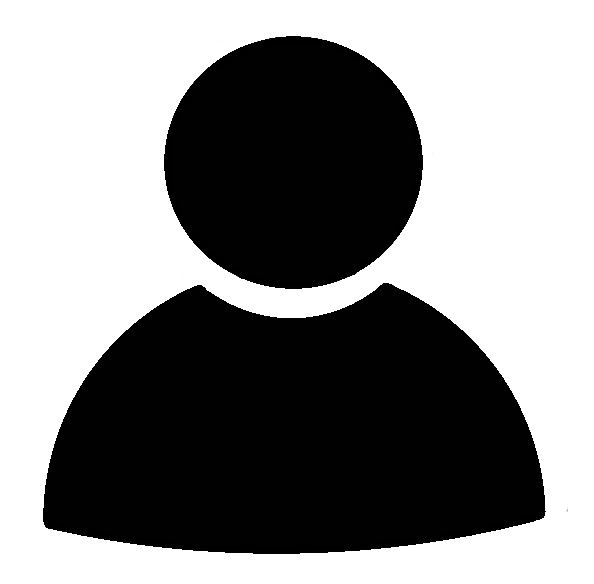 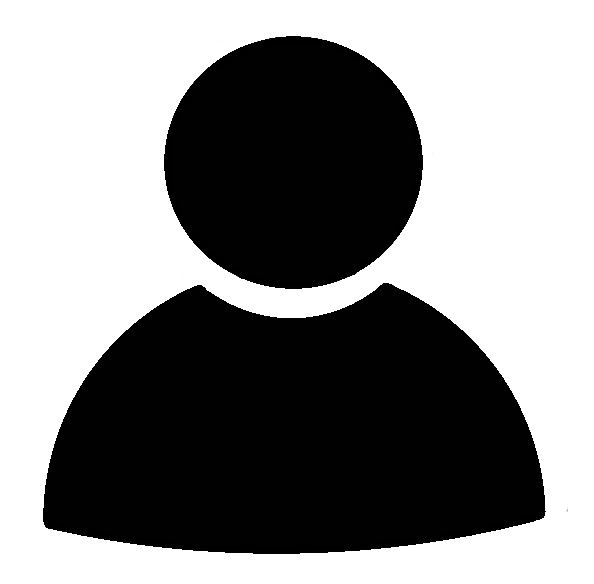 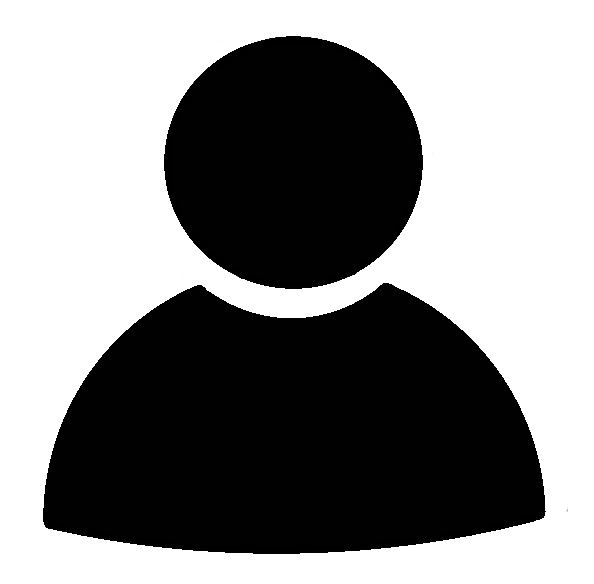 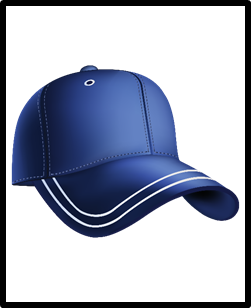 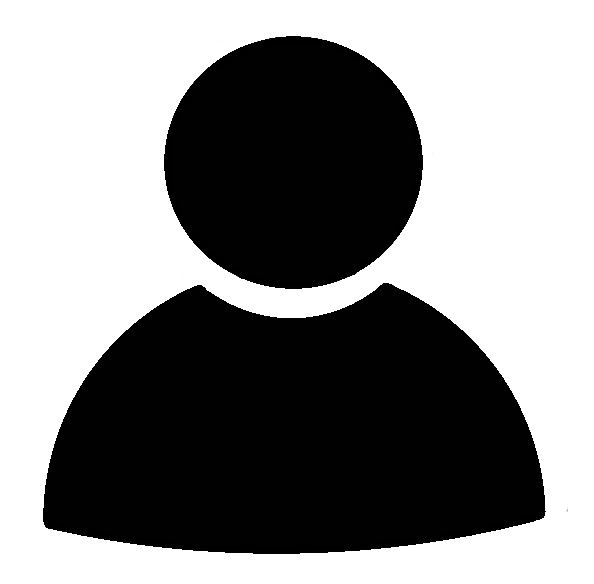 Next player.
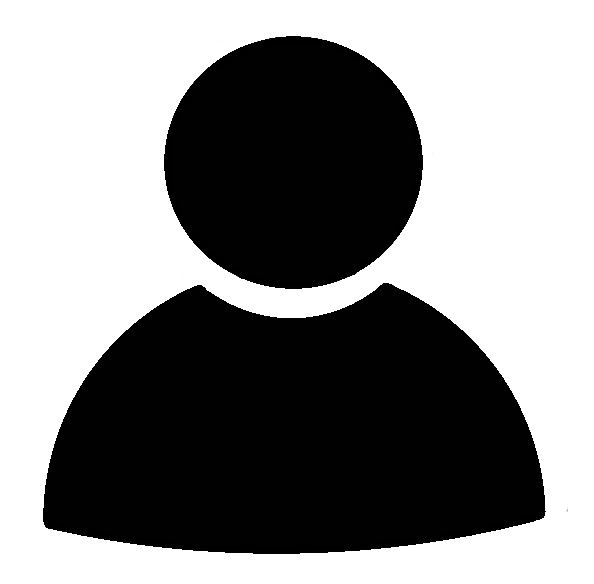 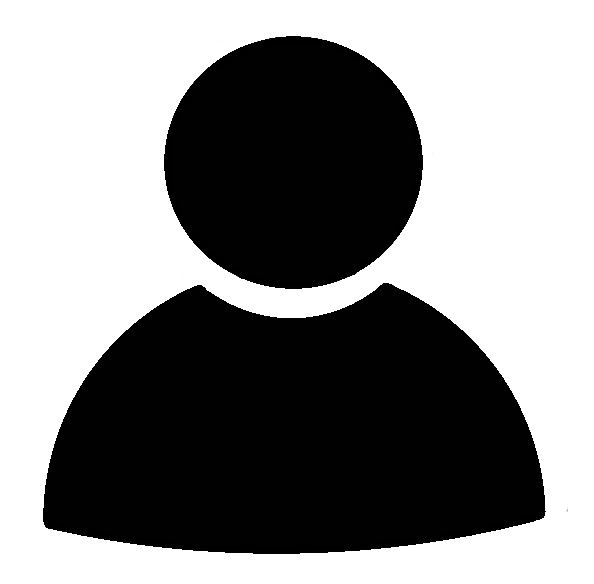 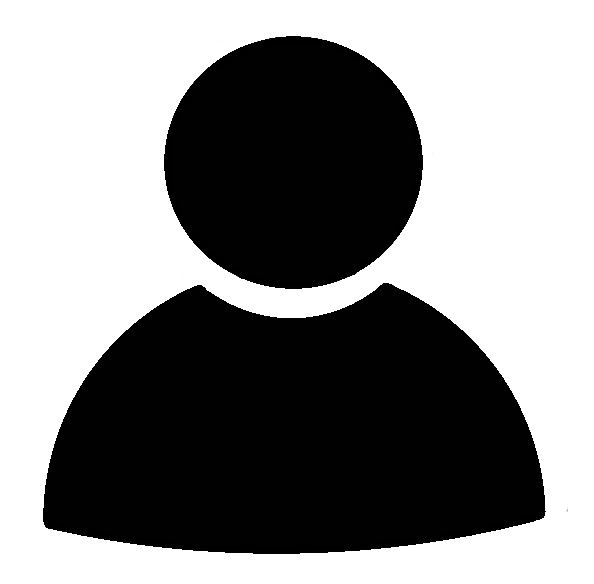 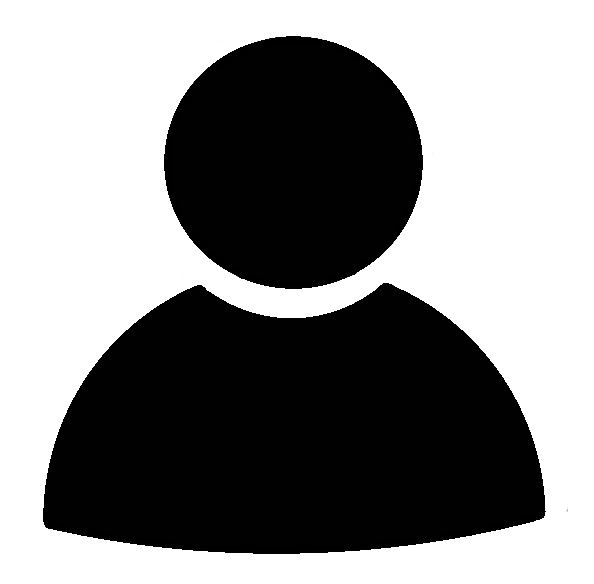 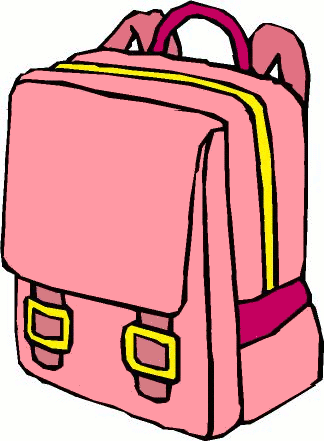 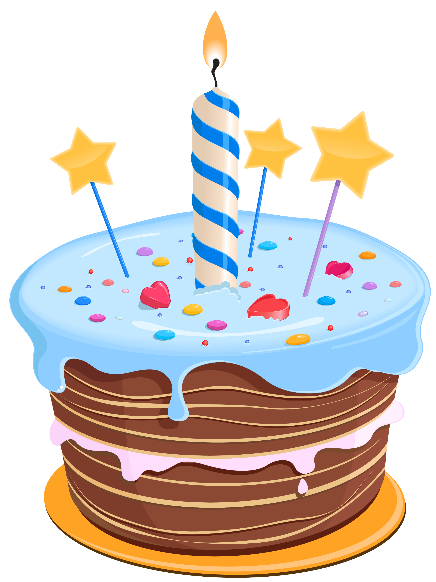 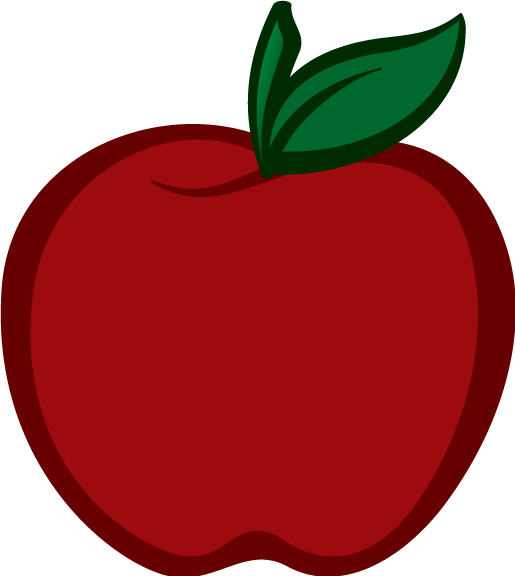 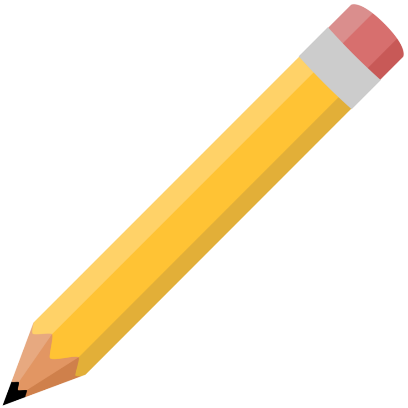 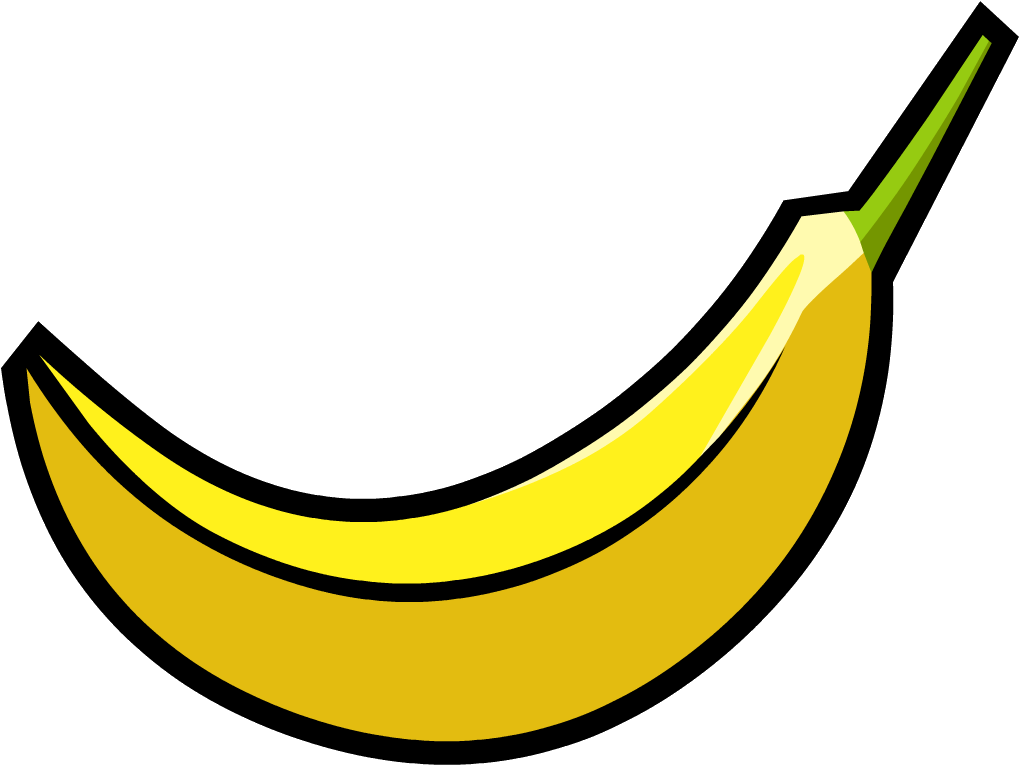 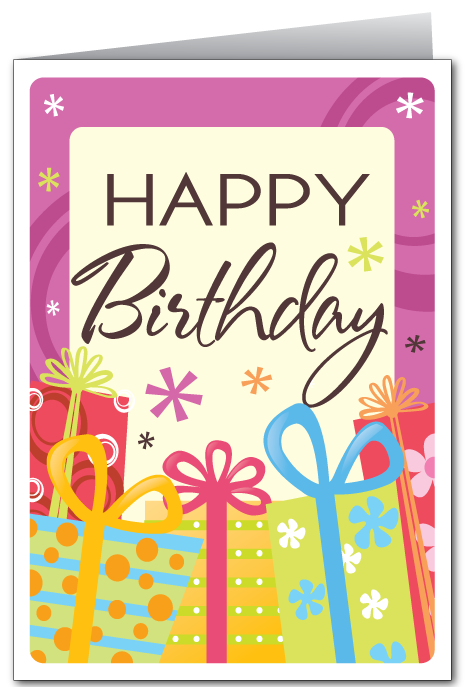 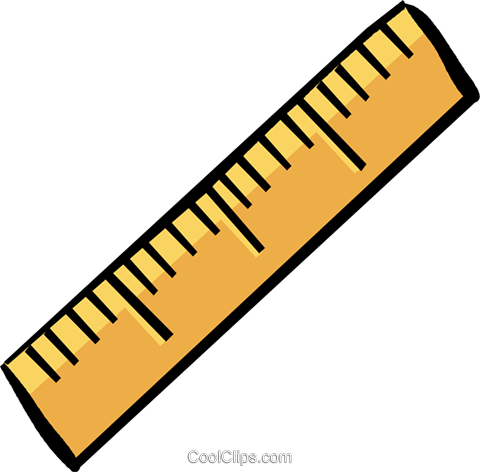 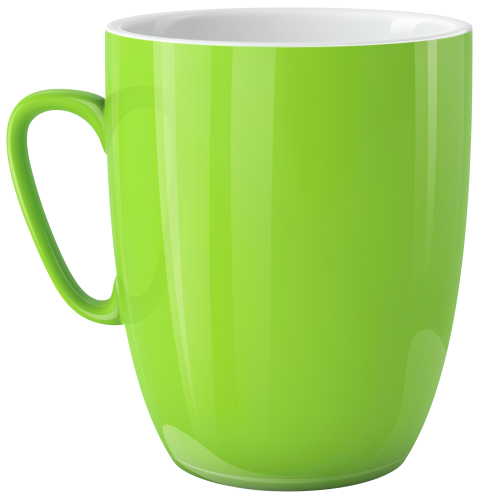 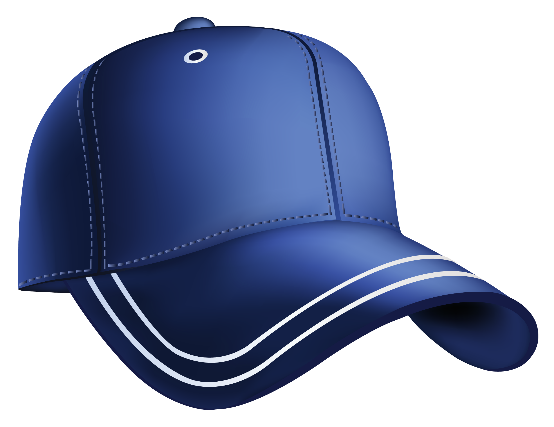 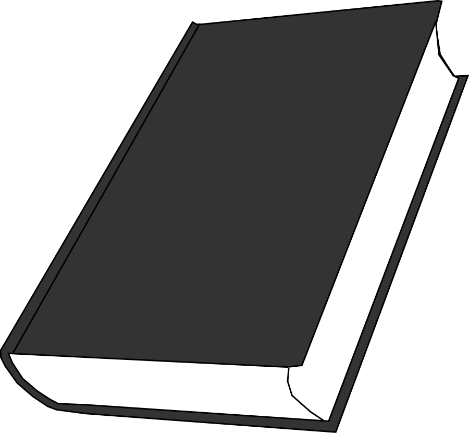